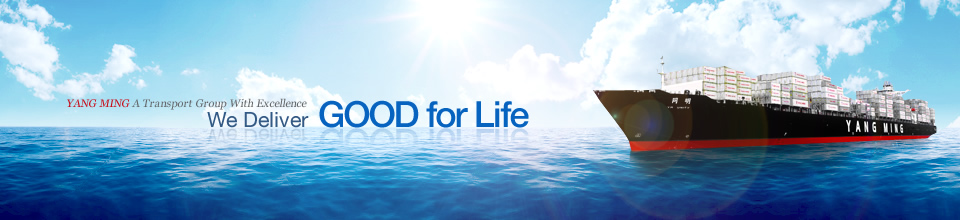 YANG MING
THE ALLIANCE
2019 MIDDLE EAST SERVICE MATRIX
Version update: 2017/3/6
2019 Middle East Services
Service Loops with THE Alliance
CGX(AG2)
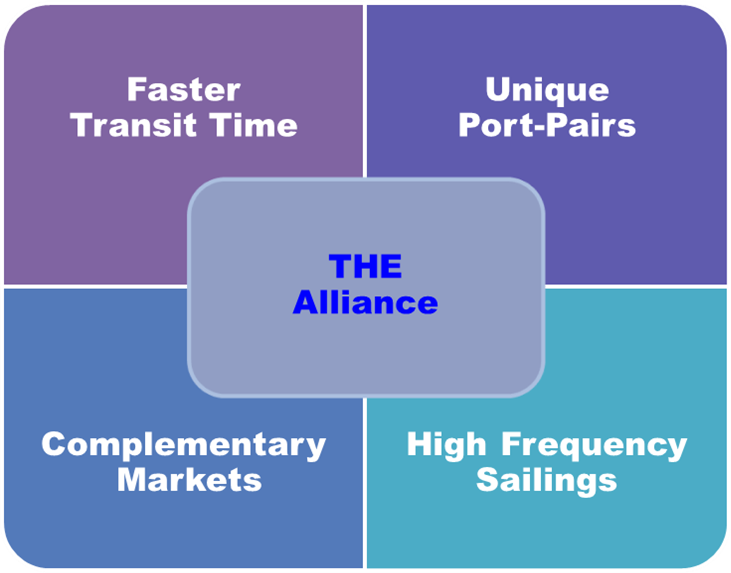 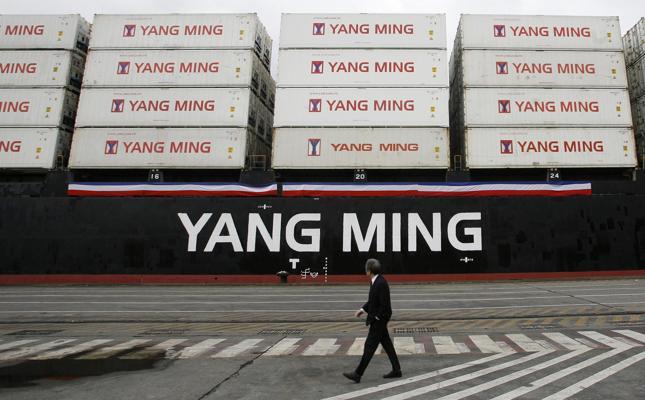 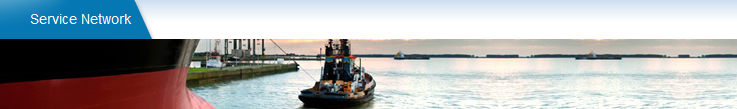 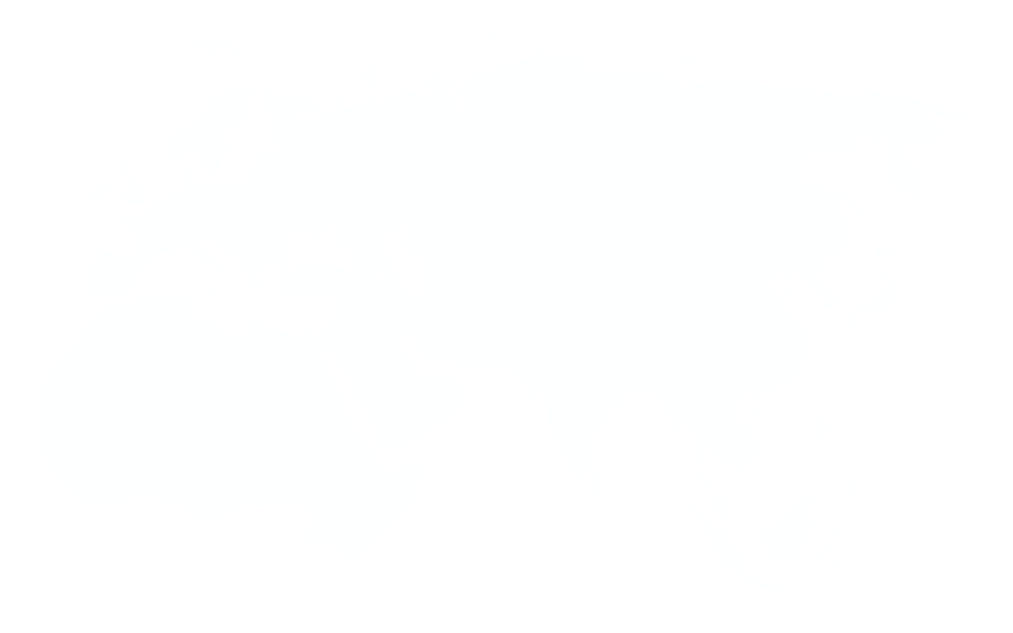 Asia – Middle East
Express connection to Jebel Ali, Hamad, Umm Qasr market

Direct connection between  China, Taiwan and Middle East

Extensive coverage of Southeast Asia
Middle East Loop
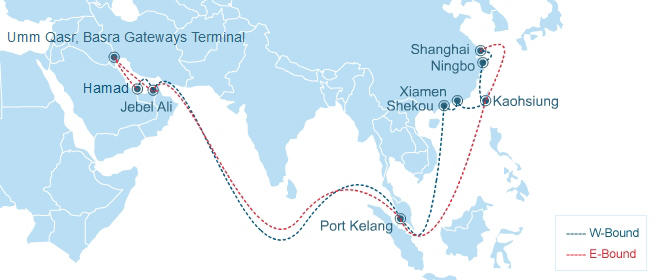 Service Highlights
Direct & Express service from Central, Southern China, Malaysia to Jebel Ali, Hamad & Umm Qasr
Unique call port of Xiamen
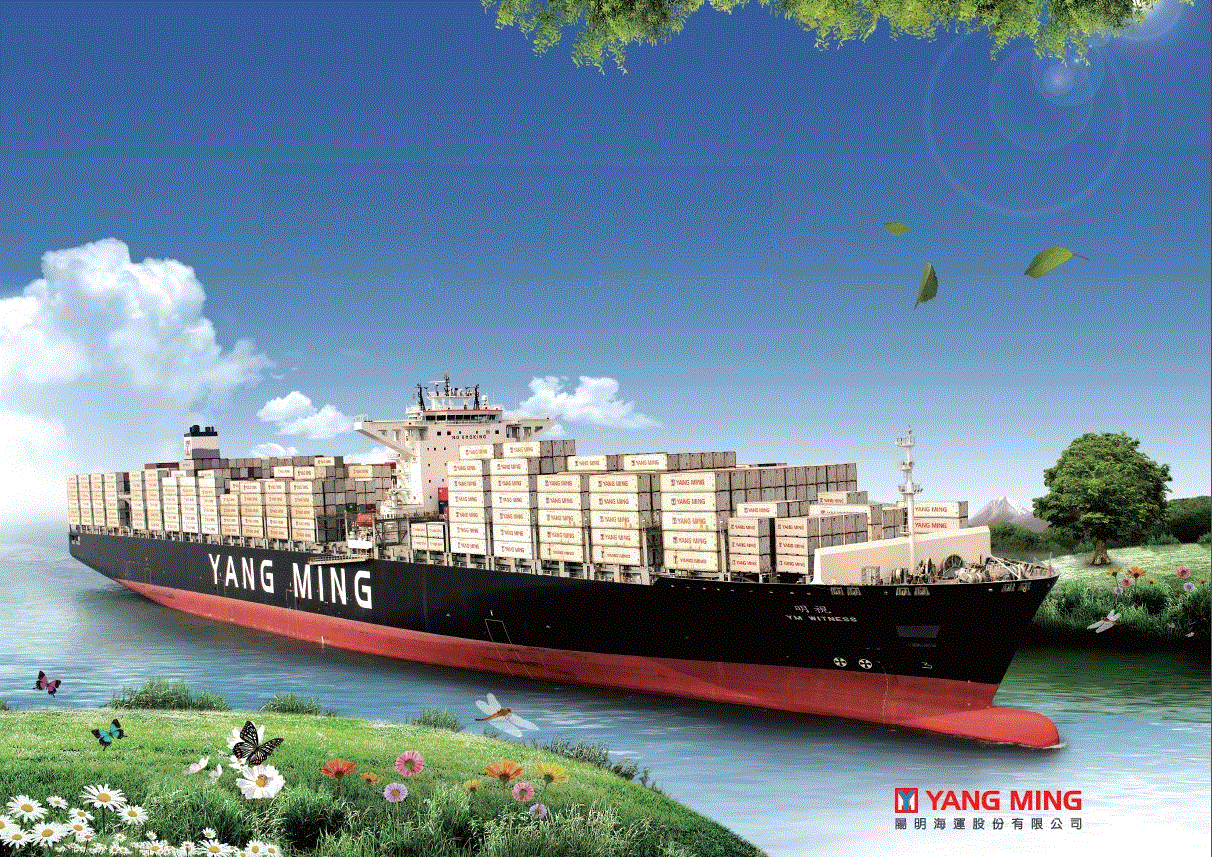 Thank you! 
Please contact with your local sales for further information.